自我介绍
报告人：张建芳

中国科学院上海药物研究所

2022年3月7日
汇报内容
一、基本信息
二、我的家乡
三、兴趣爱好   
四、个人性格
2
2.1 我的家乡
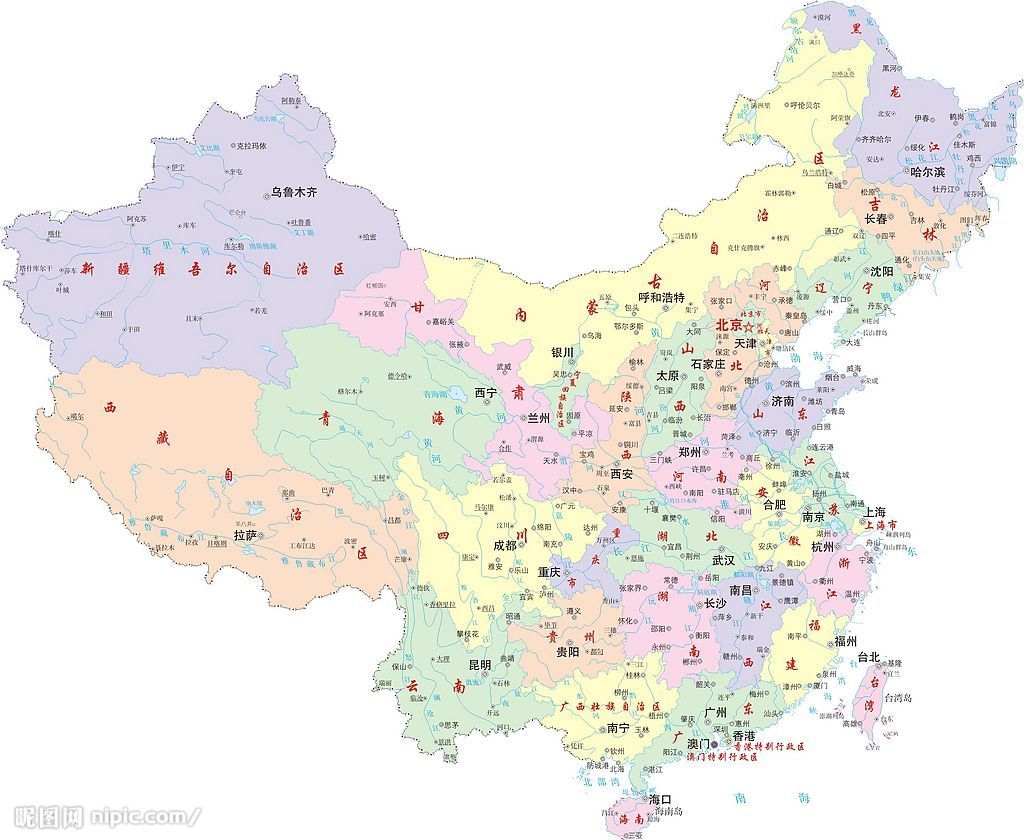 马敏斐
甘肃酒泉
陆诗纬
甘肃武威
阿米娜
新疆克拉玛依
尉月月
山西运城
韩家鑫
河北邯郸
穆凯洁
山东滨州
董三峰
山东济南
张建芳
山东枣庄
杨延青
河南三门峡
孙海国
江苏盐城
刘志锴
山东青州
吴乐云河南驻马店
刘景滔
江苏南京
朱正诞
江苏无锡
王琪瑶
四川绵阳
赵亦天
浙江宁波
石禹龙
浙江绍兴
周丽萍
四川自贡
杨英豪
江苏南通
奚萌宇 上海
杨云
四川宜宾
龙泽海
江西抚州
彭诚
江西吉安
李锦添
广西河池
李晓梅
云南楚雄
3
致谢
感谢聆听！
4